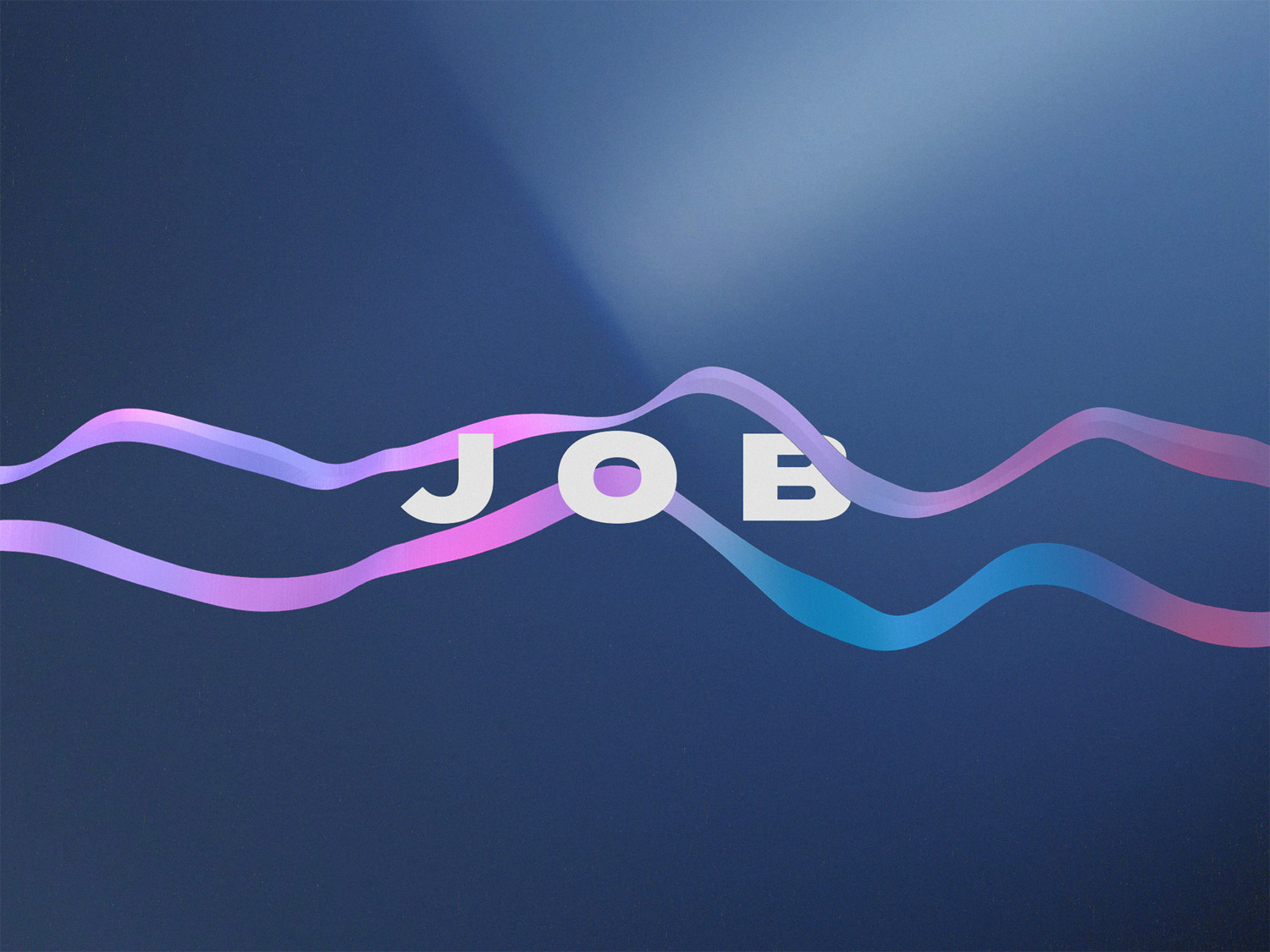 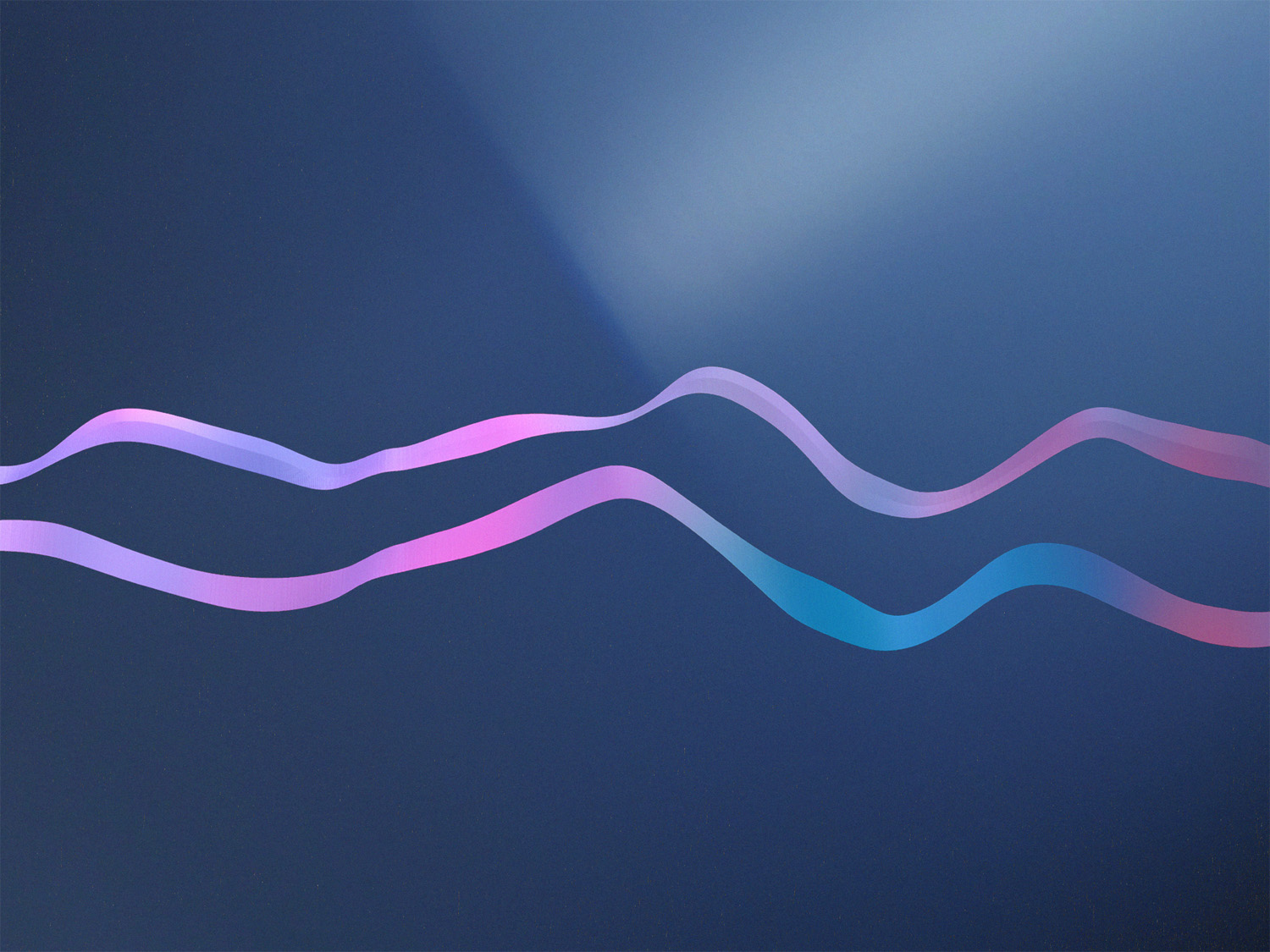 Job 23:3-7

3 Oh, that I knew where I might find him,
    that I might come even to his seat!
4 I would lay my case before him
    and fill my mouth with arguments.
5 I would know what he would answer me
    and understand what he would say to me.
6 Would he contend with me in the greatness of his power?
    No; he would pay attention to me.
7 There an upright man could argue with him,
    and I would be acquitted forever by my judge.
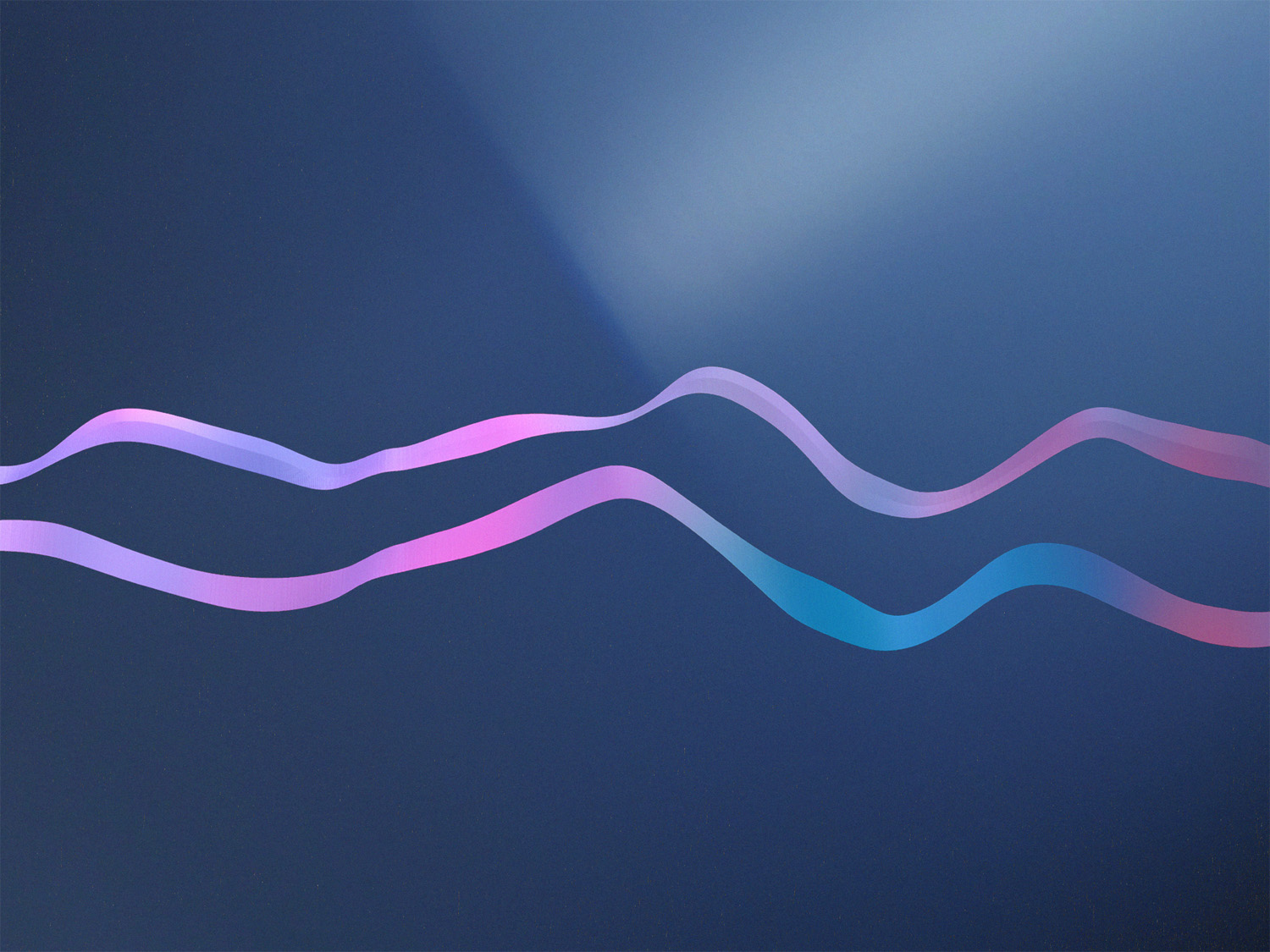 Elihu’s Speech (Job 32-37)

He had remained silent out of respect (32:4)
	- generally, those who are older are wiser 	  	  (Pr. 23:22; Lev. 19:32)
- Job’s friends were the exception (32:7-8)

Elihu “burned with anger” (32:1-5)
	- because the friends “provided no answer”
	- because Job “justified himself rather than 	 	  God”
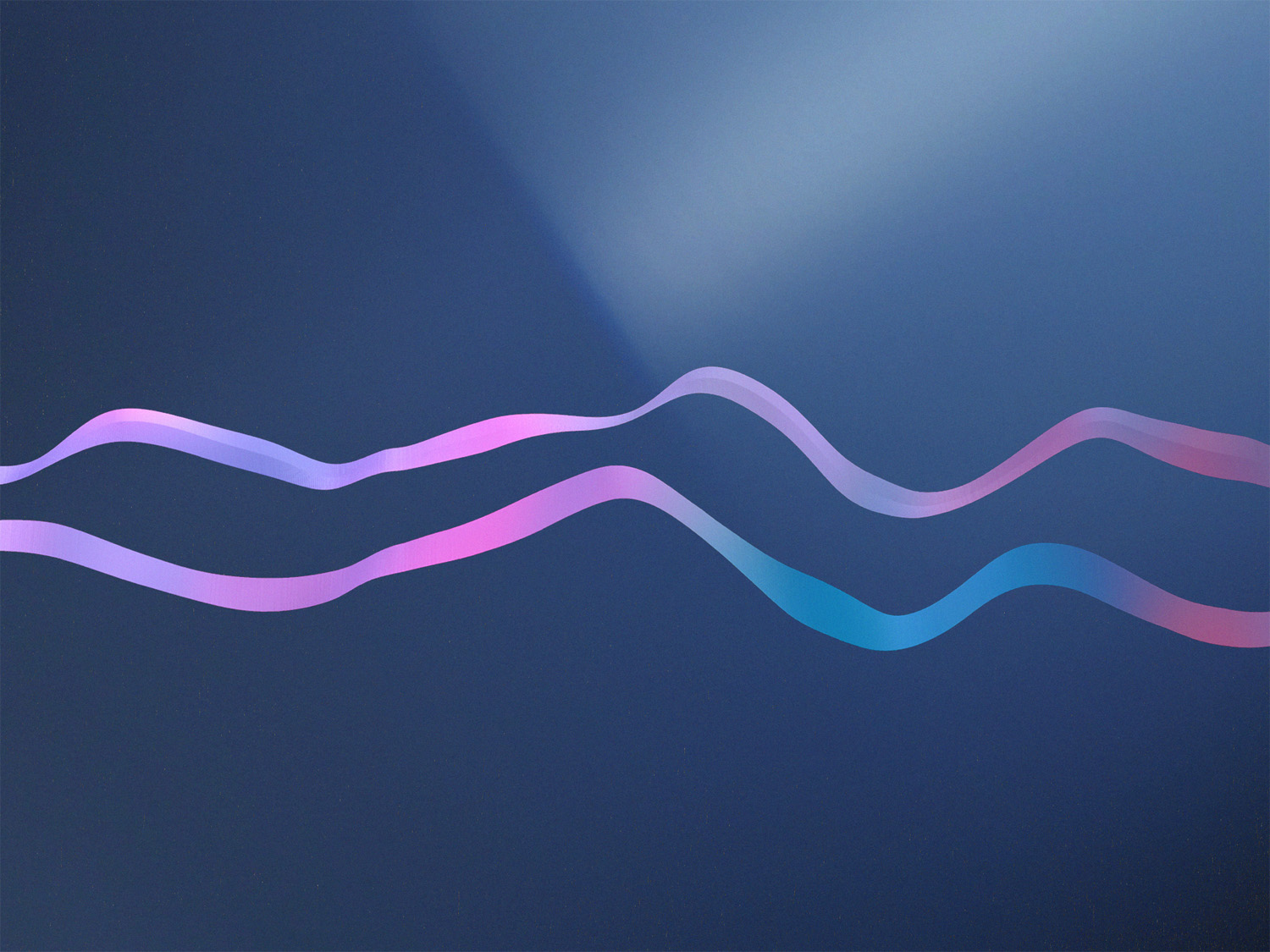 Elihu’s Speech (Job 32-37)

Communicated God’ grandeur

Reminded Job that God is just (37:23)
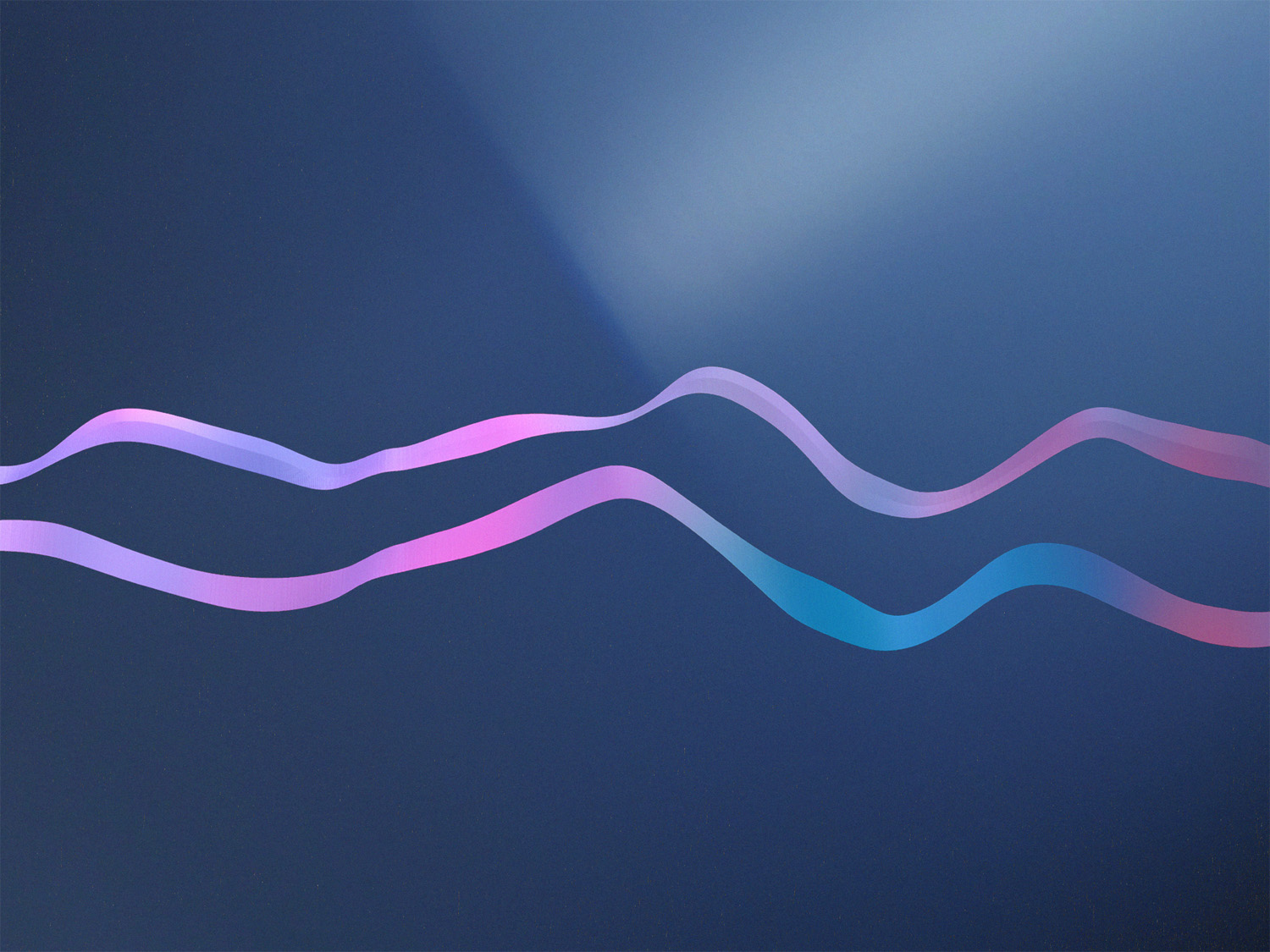 Job’s Interaction with God (Job 38-41)

God begins to question Job

- to remind Job of who he is in relation 
  to God. 

- God could have stopped after one
  question, but didn’t. 

- Each question reminds Job that God is
  not to be questioned, but trusted.
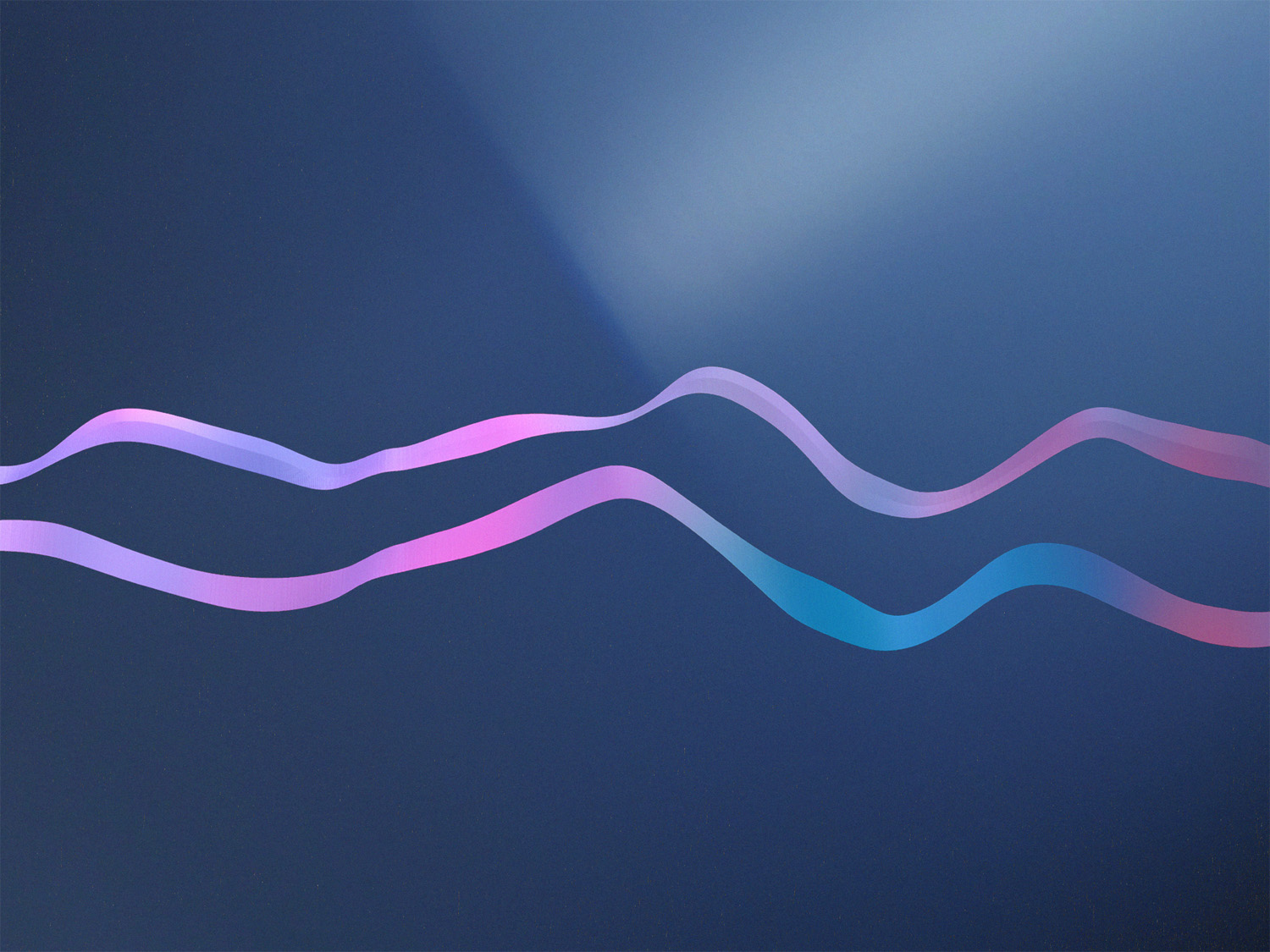 Job’s Interaction with God (Job 38-41)

Job’s complaints are addressed

- Complaint #1 - “God doesn’t hear me”
  (Job 19:7; 30:20-21) 

- Answer #1 - “I hear even the ravens!” 
  (Job 38:41)
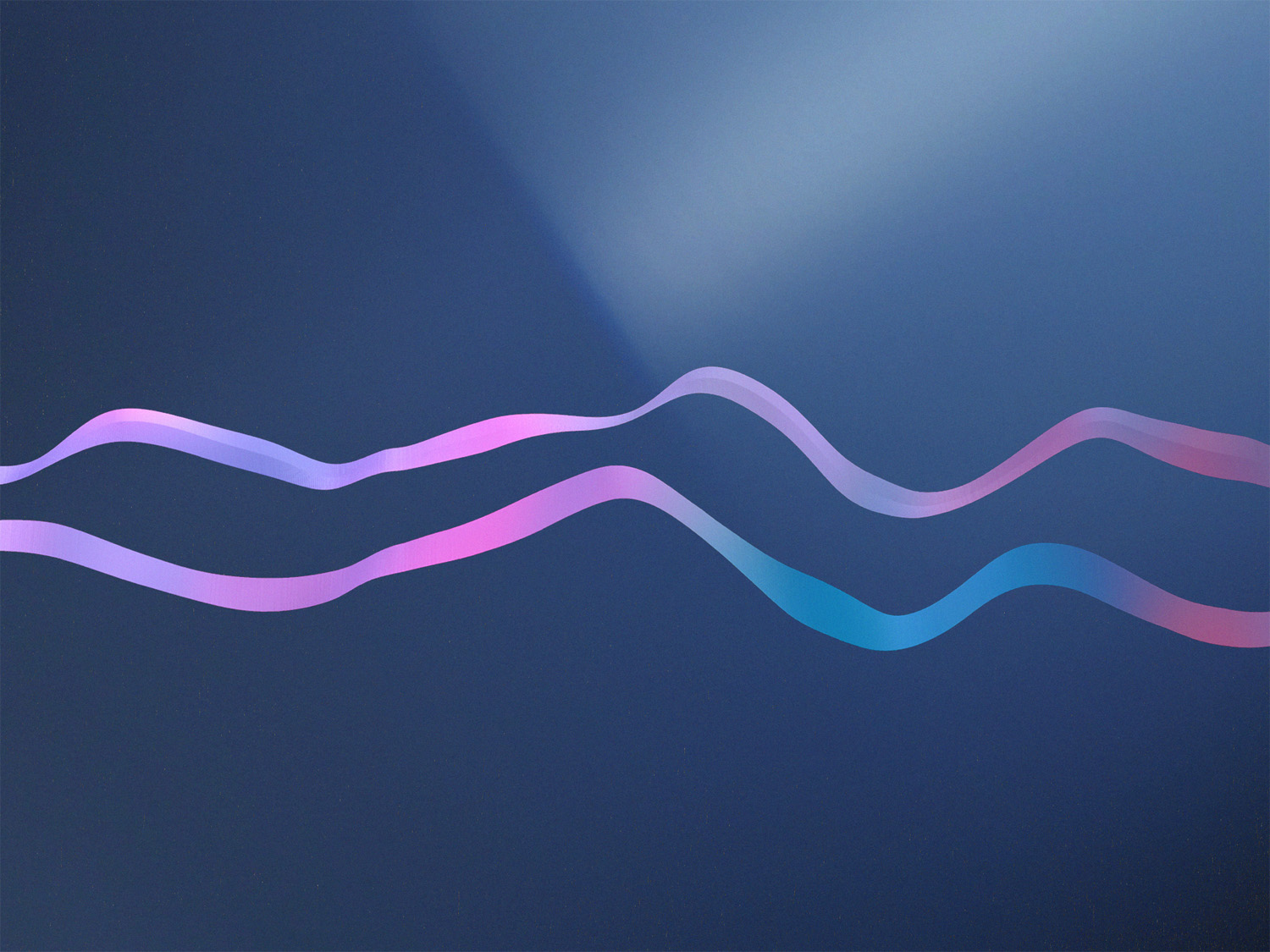 Job’s Interaction with God (Job 38-41)

Job’s complaints are addressed

- Complaint #2 - “God doesn’t punish the
  wicked” (Job 9:22-24; 10:3) 

- Answer #2 - “You can’t punish is the wicked,
  but I can.” (Job 40:12-14)
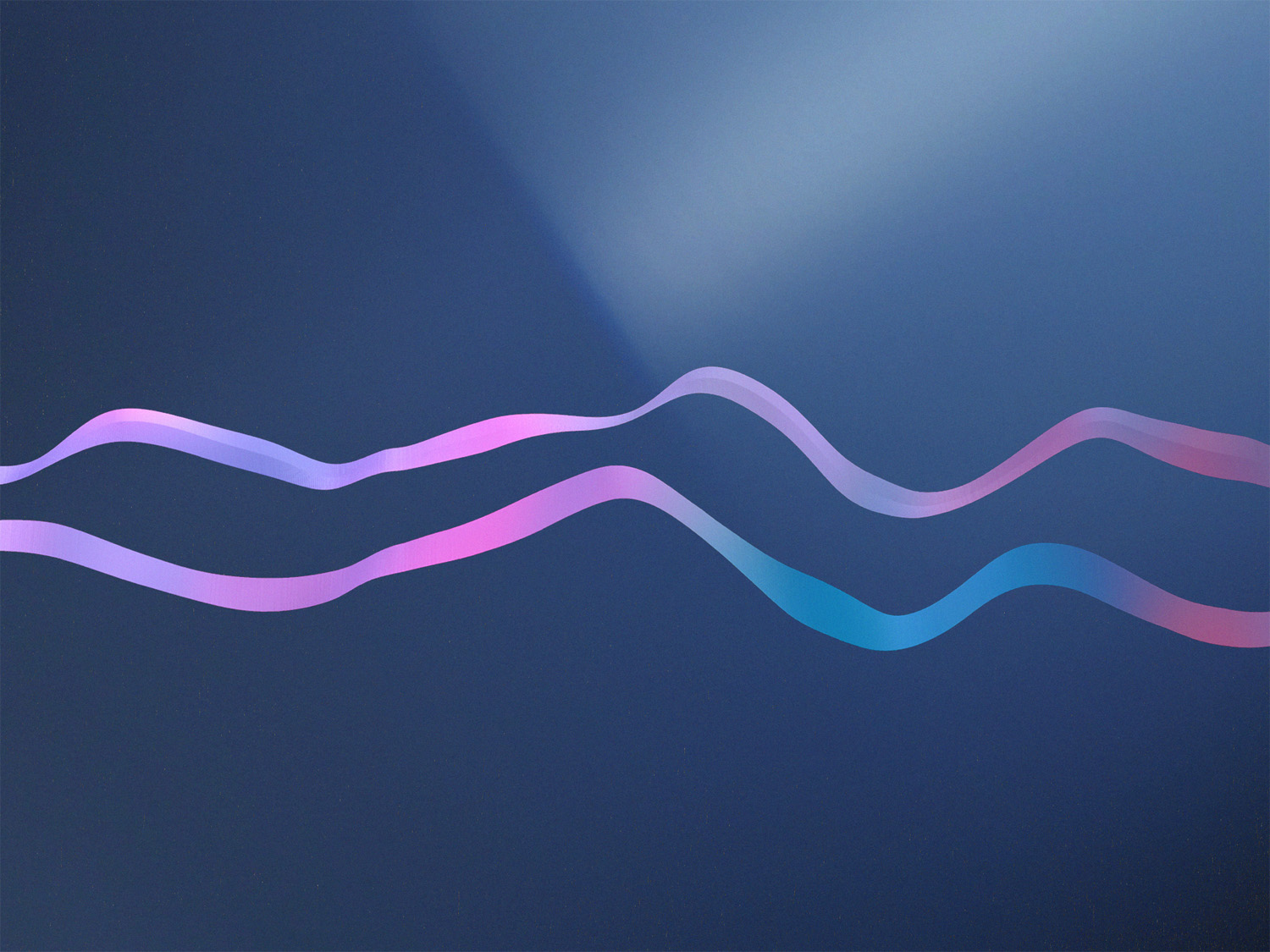 Job’s Reply and God’s Blessing

- Job repented after hearing all God had to
  say (42:1-6)

- The calamity of Job’s life is reversed 

all that was lost was restored two-fold

Finally received “sympathy and comfort” (42:11; cf. 2:11)

Lived a life full of days (42:17)
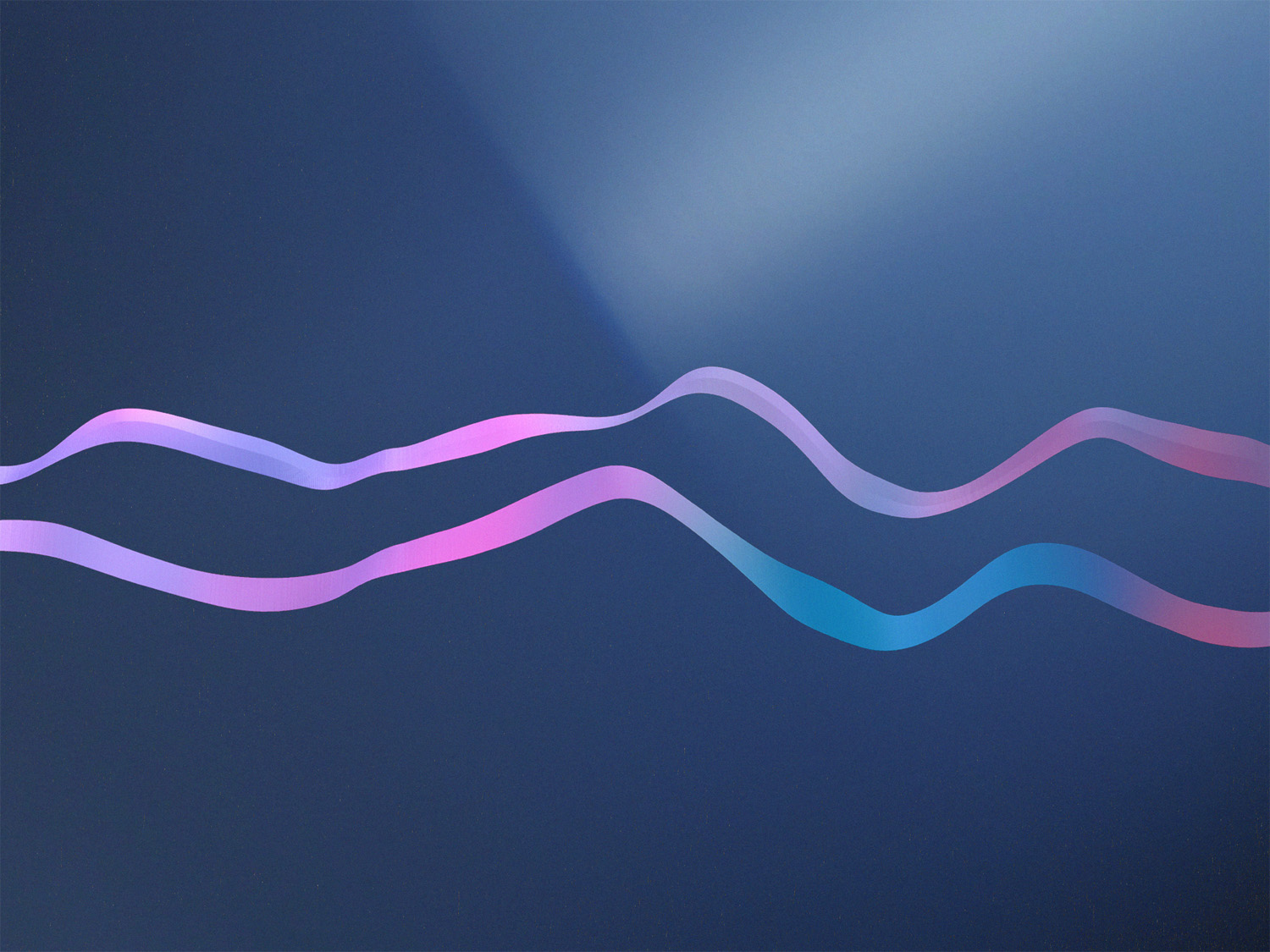 10 As an example of suffering and patience, brothers, take the prophets who spoke in the name of the Lord. 11 Behold, we consider those blessed who remained steadfast. You have heard of the steadfastness of Job, and you have seen the purpose of the Lord, how the Lord is compassionate and merciful.
											- James 5:10-11
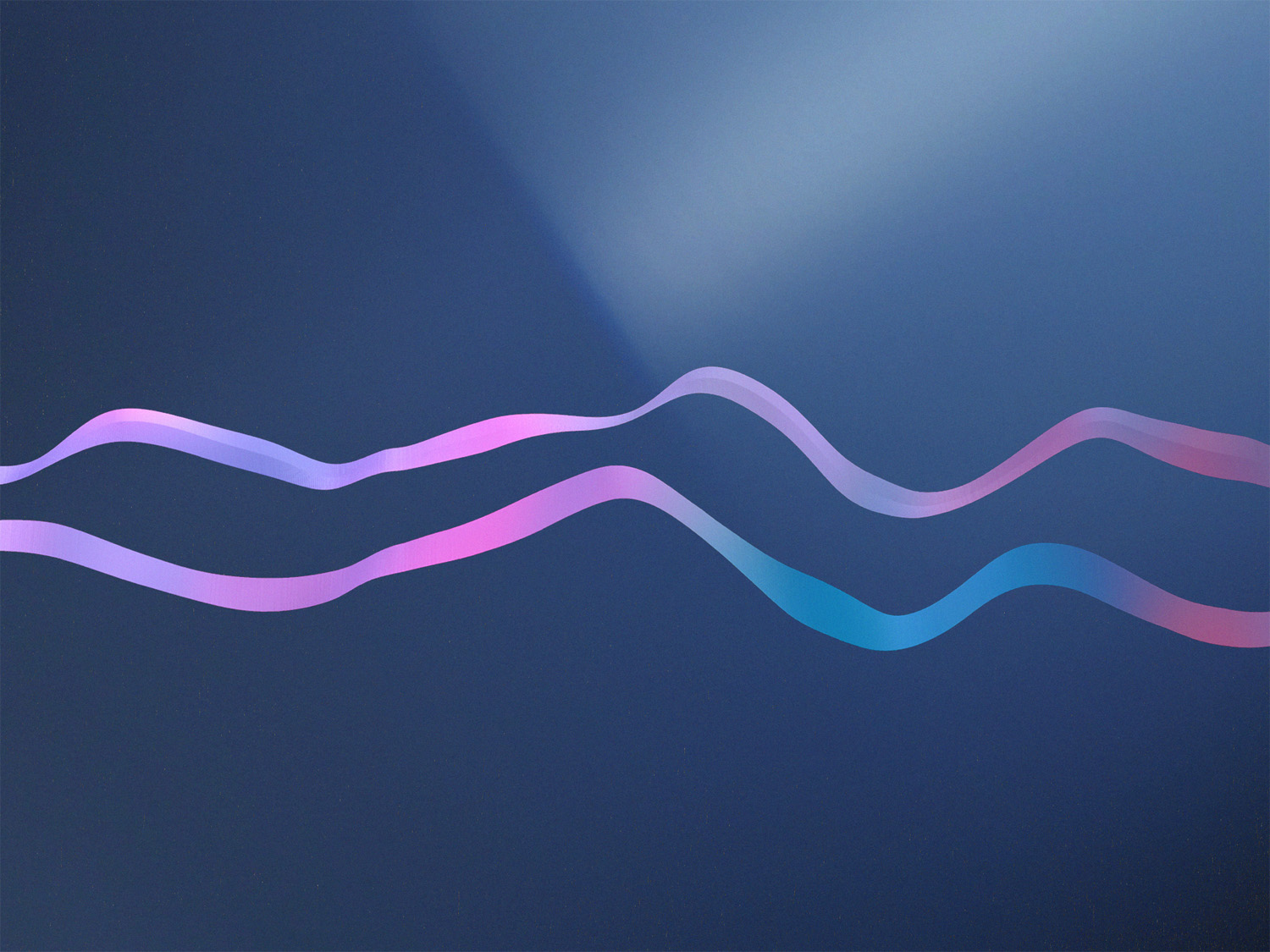 Lessons from James 5:10-11

Being steadfast in suffering doesn’t mean we won’t struggle 

	- Job questioned why he was suffering and
	  even if God was listening.

	- In the end, the faithful will keep their 
       trust in God.
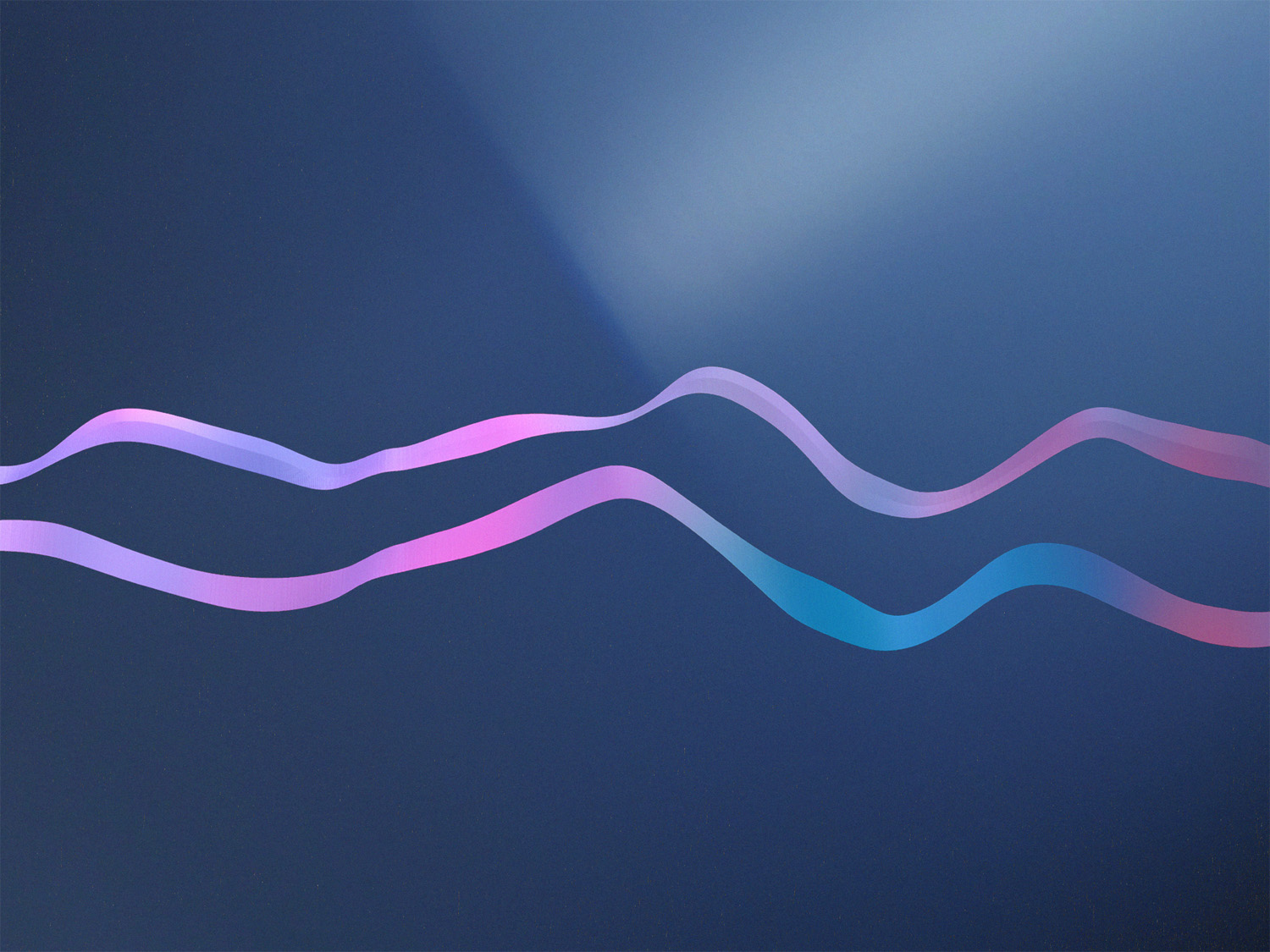 Lessons from James 5:10-11

God can use our steadfastness to be a blessing for others

	- “You have heard of the steadfastness of
	   Job…” (Js. 5:11)

	- We are millennia removed from Job’s life, 
	   yet still drawing encouragement from him!

	- God can use your response to trials 
	   in remarkable ways!
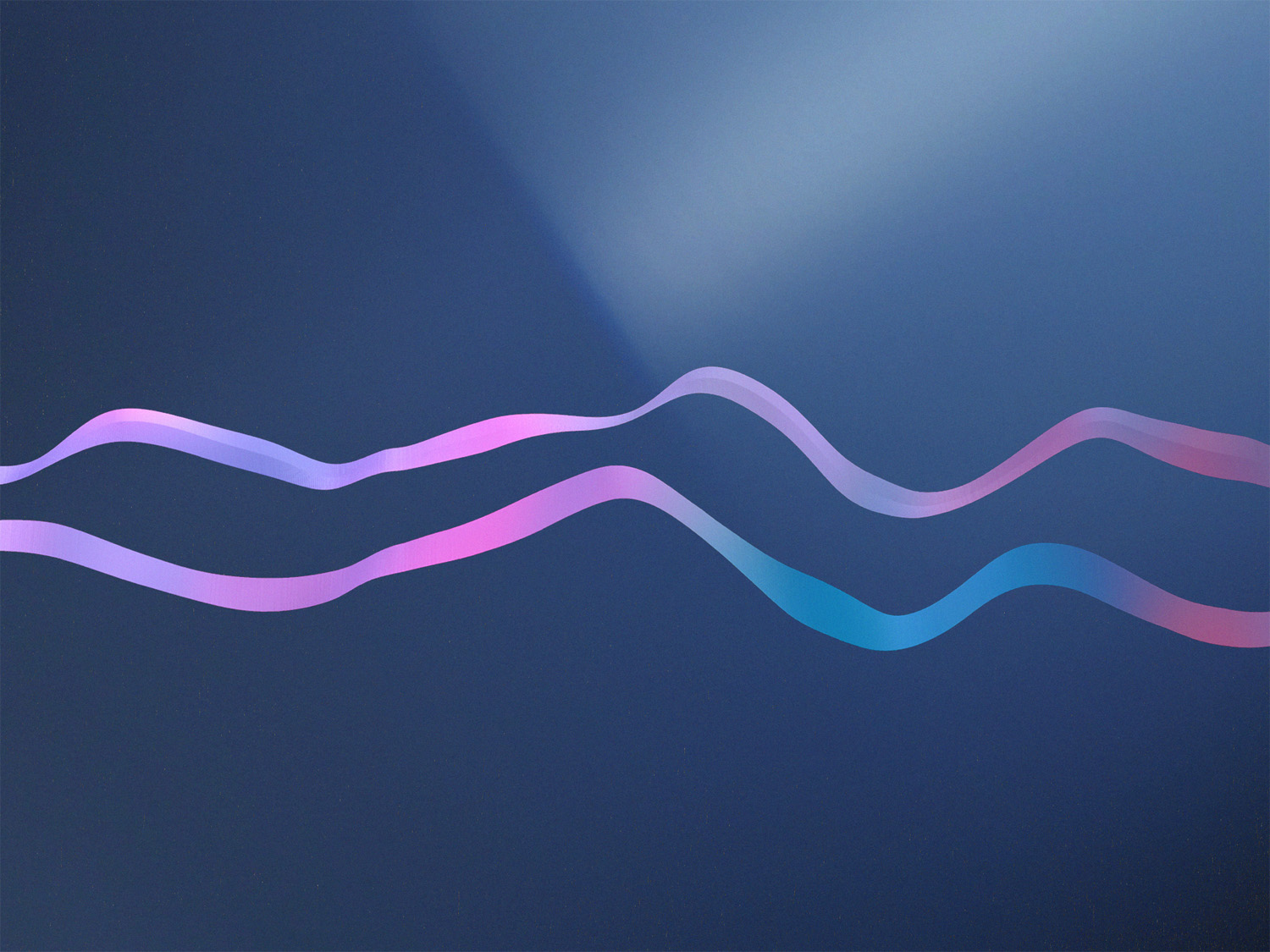 Lessons from James 5:10-11

Job is about God’s compassion and mercy!

	- God’s compassion can be seen in ways
	  we’d least expect (e.g. His allowing Satan
	  to inflict)

	- God’s unexpected compassion…

			- allowed Job to see God more clearly

			- reminded Paul of the sufficiency of 
			  God’s grace (2 Cor. 12:7-10)

			- brought salvation through Jesus 
			  Christ (Gen. 3:15; Jn. 3:16)
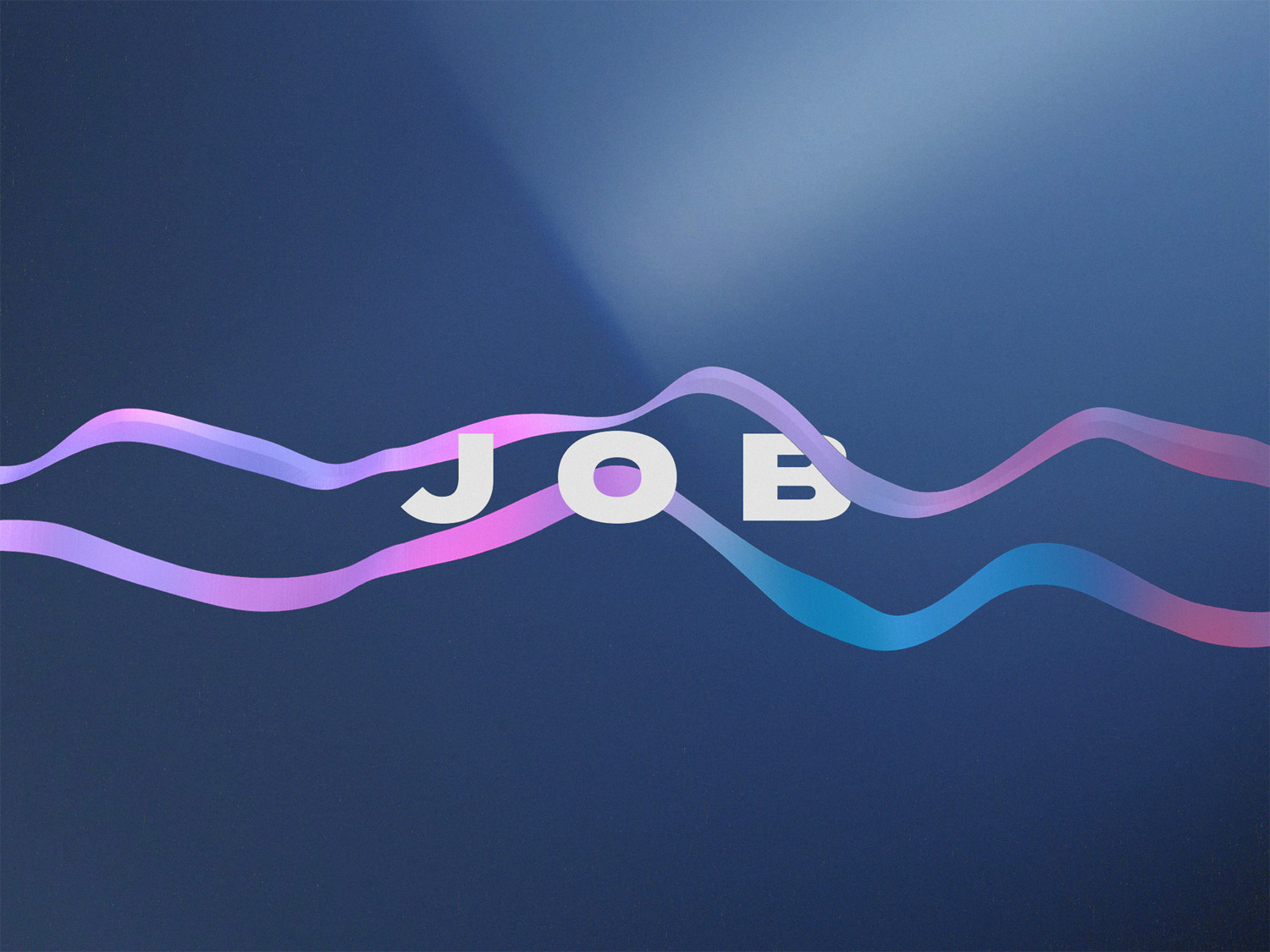